Воспитательный потенциал урока
Учитель начальных классов
Быкова Галина Ивановна
МКОУ СОШ с. Сорвижи
Арбажский район
Кировская  область
Государство о воспитании:   закон об образовании РФ;   концепция  модернизации    российского образования ;   письмо  Министерства образования РФ от 2 апреля 2002г.;   образовательный стандарт.
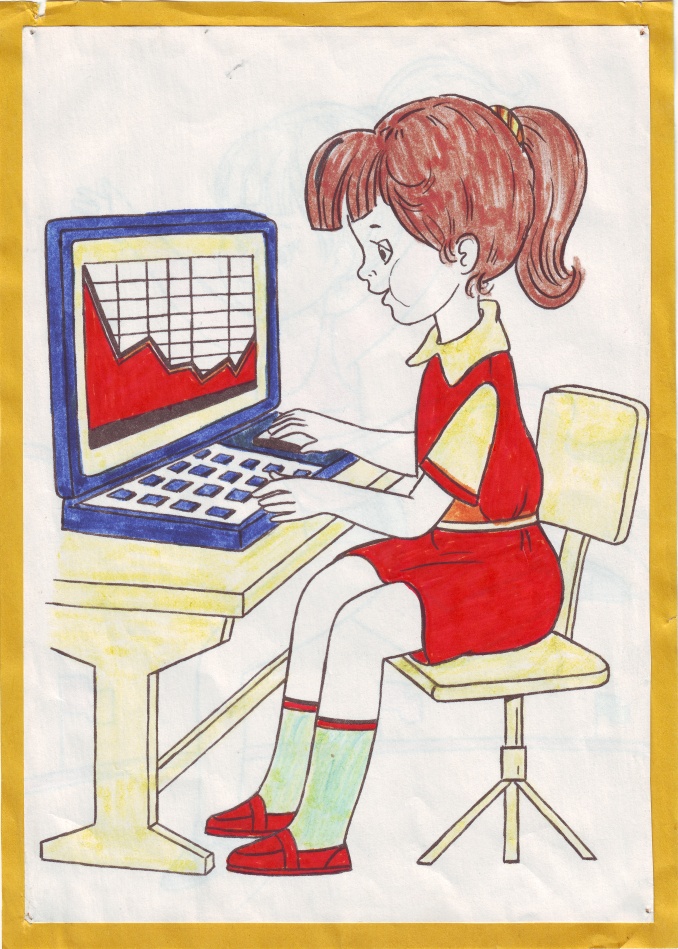 Воспитательные задачи: воспитание культуры умственного труда;воспитание интереса к знаниям;воспитание чувства ответственности за результаты своего труда;воспитание культуры общения, толерантности;воспитание нравственного отношения к … ;воспитание гражданственности;воспитание нравственных чувств и представлений;воспитание чувства долга;воспитание самодисциплины;воспитание настойчивости;воспитание трудолюбия, упорства в достижении цели;воспитание коллективизма;воспитание эстетических взглядов и вкусов;воспитание творческой активности.
Условия реализация         воспитательного потенциала :
решения воспитательных задач в ходе каждого урока в единстве с задачами обучения и развития личности школьника;
целенаправленного отбора содержания учебного материала, представляющего ученикам образцы подлинной нравственности;
использование современных образовательных технологий;
организация самостоятельной творческой исследовательской деятельности.
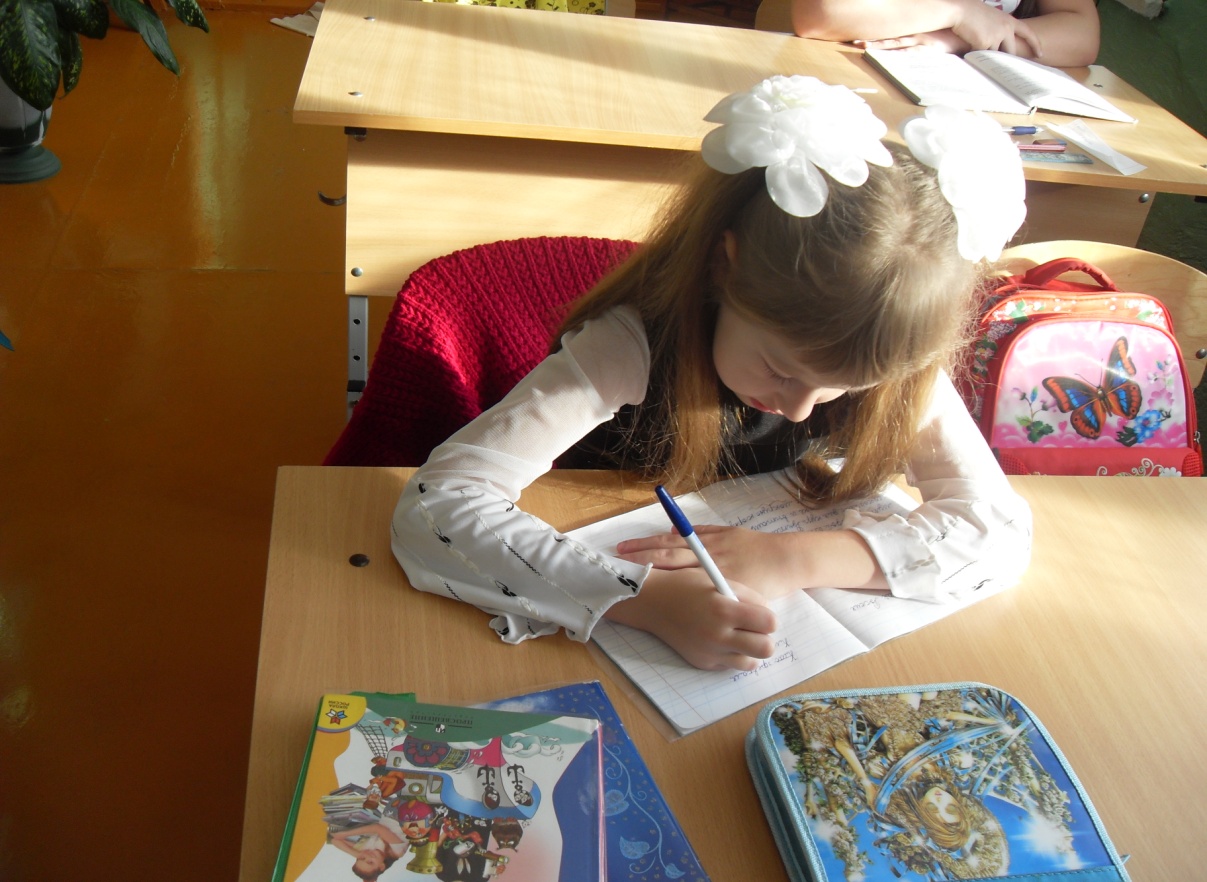 Спасибо за внимание.